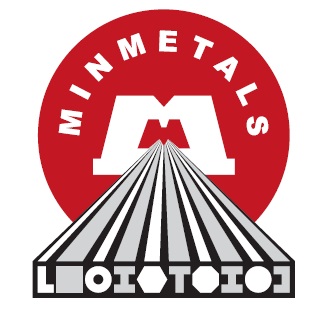 五矿无锡物流园
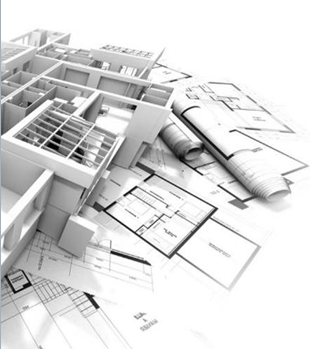 目录
不锈钢期货合约介绍
1
2
不锈钢期货交割流程
交割注意事项
3
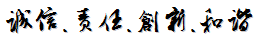 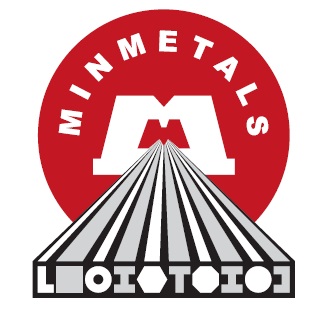 不锈钢期货合约介绍
交割规则
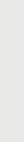 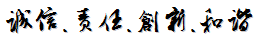 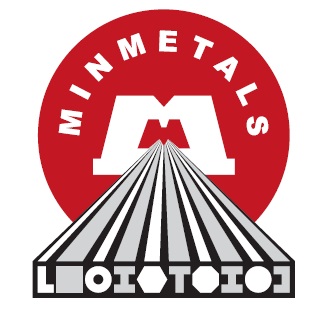 不锈钢期货合约介绍
交割品牌
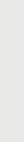 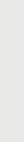 执行标准GB/T 3280-2015、JIS G4305:2012
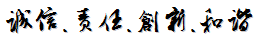 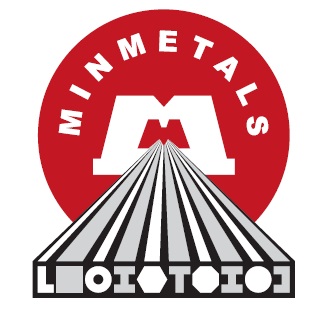 不锈钢期货交割流程
收费项目
升贴水
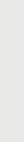 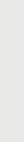 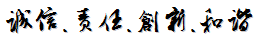 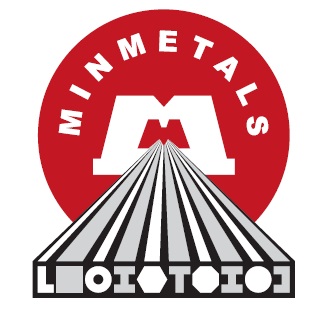 不锈钢期货合约介绍
指定
交割仓库
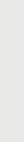 指定
质检机构
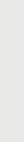 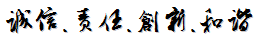 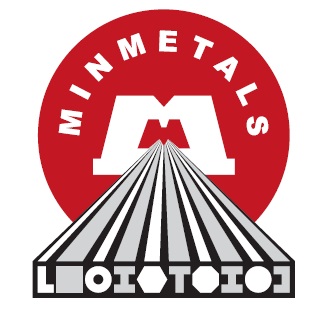 五矿无锡物流园
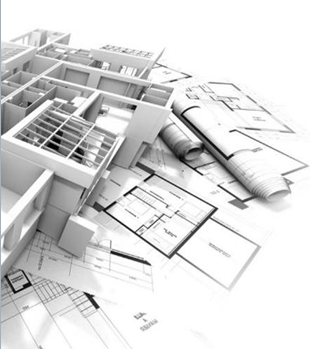 目录
不锈钢期货合约介绍
1
2
不锈钢期货交割流程
交割注意事项
3
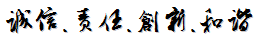 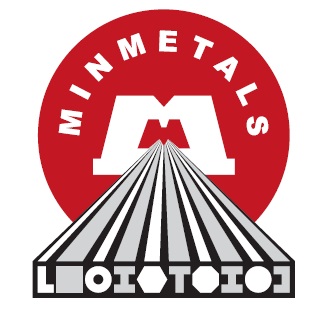 不锈钢期货交割流程
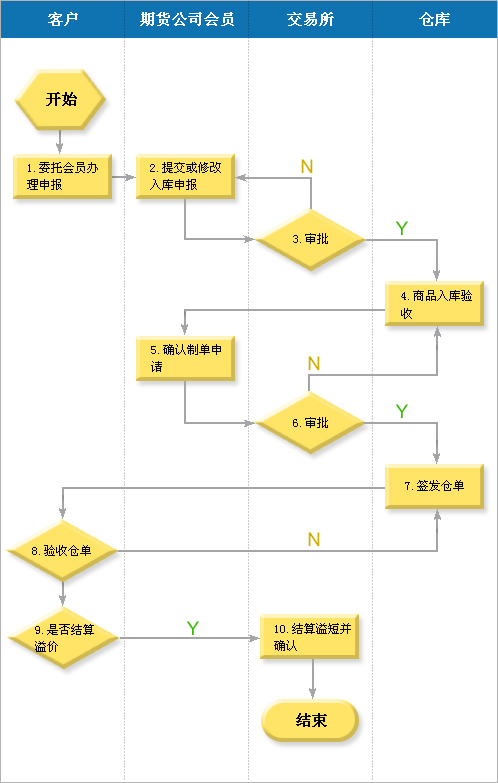 (1) 客户委托会员办理仓单申报；

(2) 会员通过电子仓单系统向交易所提交入库申报
(3) 交易所审批。如不合格，交会员修改入库申报至合格为止；

(4) 审批合格后，指定交割仓库对入库货物和相关单证进行验收，填写制作仓单申请；

(5) 会员确认制作仓单申请；

(6) 交易所审批制单申请，如不合格，交仓库修改制单申请；

(7) 审批合格后，指定交割仓库制作并签发仓单；

(8) 客户验收标准仓单，确认生成。如不合格交仓库重新制作仓单；

(9) 判断是否需结算溢短，如无需溢短结算，电子仓单生效，仓单制作完毕。

(10) 如需结算溢短，则进行溢短结算并确认
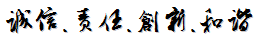 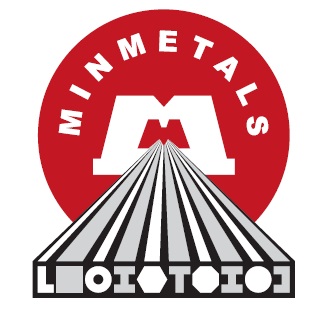 五矿无锡物流园
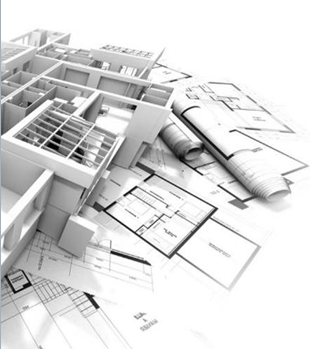 目录
不锈钢期货合约介绍
1
2
不锈钢期货交割流程
交割注意事项
3
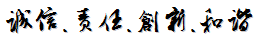 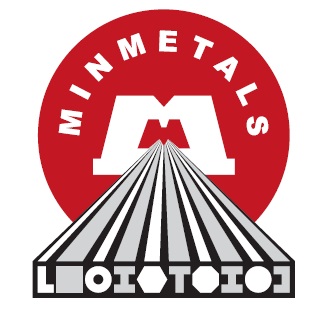 交割注意事项
1、用于实物交割的不锈钢，质量应当符合GB/T3280-2015《不锈钢冷轧钢板和钢带》要求的06Cr19Ni10，或者JIS G 4305：2012《冷轧不锈钢钢板及钢带》的SUS304，以及上海期货交易所规定的表面质量技术要求。
交割单位
1、用于实物交割的不锈钢，质量应当符合GB/T3280-2015《不锈钢冷轧钢板和钢带》要求的06Cr19Ni10，或者JIS G 4305：2012《冷轧不锈钢钢板及钢带》的SUS304，以及上海期货交易所规定的表面质量技术要求。
不锈钢期货合约的交易单位为每手5吨，交割单位为每一标准仓单60吨，交割应当以每一仓单的整数倍交割。
不锈钢期货合约的交易单位为每手5吨，交割单位为每一标准仓单60吨，交割应当以每一仓单的整数倍交割。
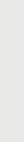 不锈钢交割以净重进行计量。每一仓单的实物溢短不超过±5%，磅差不超过±0.3%。
不锈钢交割以净重进行计量。每一仓单的实物溢短不超过±5%，磅差不超过±0.3%。
交割要求
每一标准仓单的不锈钢，应当是交易所批准的注册品牌或者是交易所认可的生产企业生产的指定品牌，且应当附有相应的质量证明书
每一标准仓单的不锈钢，应当是交易所批准的注册品牌或者是交易所认可的生产企业生产的指定品牌，且应当附有相应的质量证明书
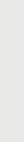 每一标准仓单不锈钢，应当是同一生产企业生产、同一（注册）商标、同一牌号、同一宽度、同一厚度和同一边部状态的商品组成。
每一标准仓单不锈钢，应当是同一生产企业生产、同一（注册）商标、同一牌号、同一宽度、同一厚度和同一边部状态的商品组成。
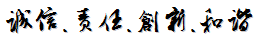 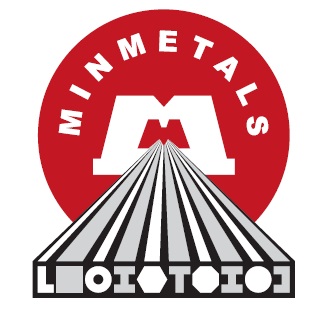 交割注意事项
1、每批不锈钢应在生产日起的45天内入指定交割仓库。
2、每一仓单的不锈钢生产日期应当不超过连续十五日。
3、每一仓单的有效期限为生产日起的360天内，以其中不锈钢最早生产日期作为该仓单的生产日期，且有效期应当覆盖该次交割的第五交割日。
生产日期
可交割的不锈钢厚度公差应当符合GB/T3280-2015《不锈钢冷轧钢板和钢带》或者符合JIS G 4305：2012《冷轧不锈钢钢板及钢带》的要求，且不允许正公差。
公差要求
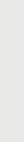 卖出要求
客户卖出交割时，交割商品的宽度和厚度分布应当符合下列要求：
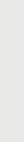 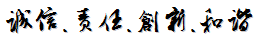 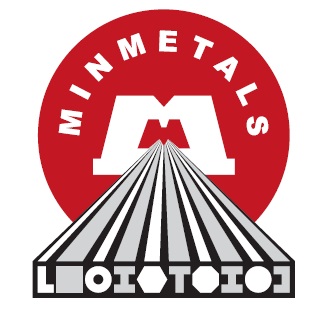 交割注意事项
SS02及SS05合约交割过程出现的问题
SS02合约，某客户拟申报仓单120吨，生产日常为2020年1月7日，入库申报到货时间预计为2月1日，但实际到货时间为3月1日，超出规定的45天要求，该批货物只能转为现货销售
1
生产日期超出仓单交割要求
SS05合约，某客户拟申报仓单480吨，某客户拟交割0.7规格，根据交割要求，由于总量超过300吨，申报时至少应为2个厚度规格，后协商，客户交仓4个规格。
申报规格要求
2
客户到货表面有轻微常见卷材破损情况，根据上期所要求，表面质量不属于质量异议，按现货的常规处理方式处理，仓库按正常期货申报，但通知客户破损情况
3
表面质量要求
客户委托期货公司填写的入库申报出错，每个仓单对应的质保书的重量，在出现多个仓单时需要分别计算不同质保书的合计重量
4
申报流程
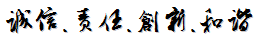 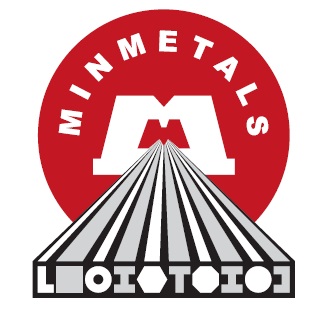 汇报结束
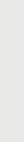 谢 谢 ！
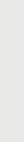 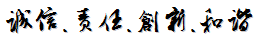